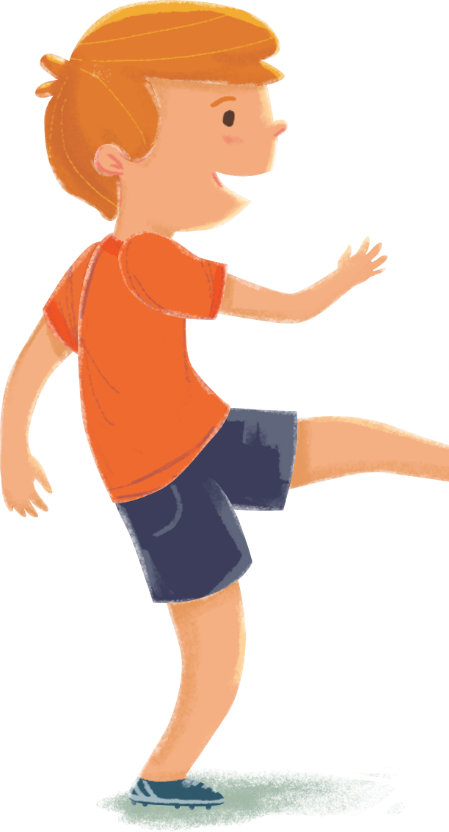 Тема № 2. Обучение детей правилам безопасного поведения на дороге  в первой младшей группе.
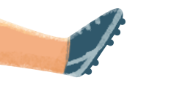 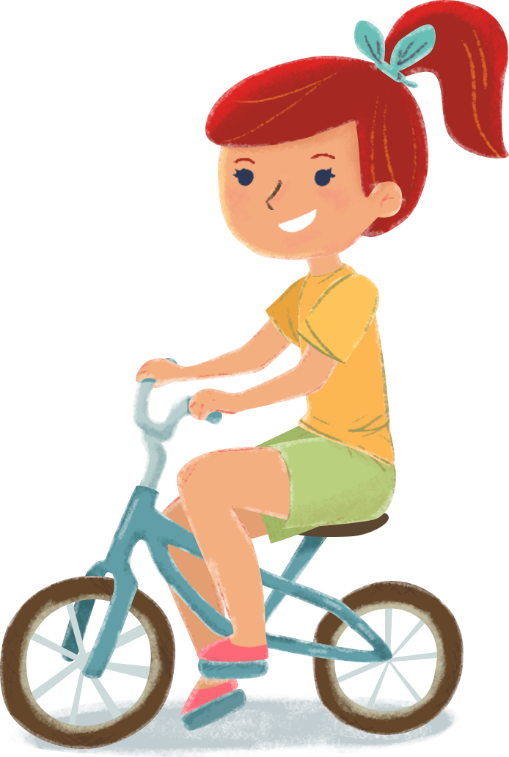 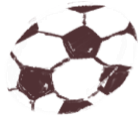 Возрастные особенности детей 2-3 лет
Могут узнавать и называть то, что они видят во дворе, на улице
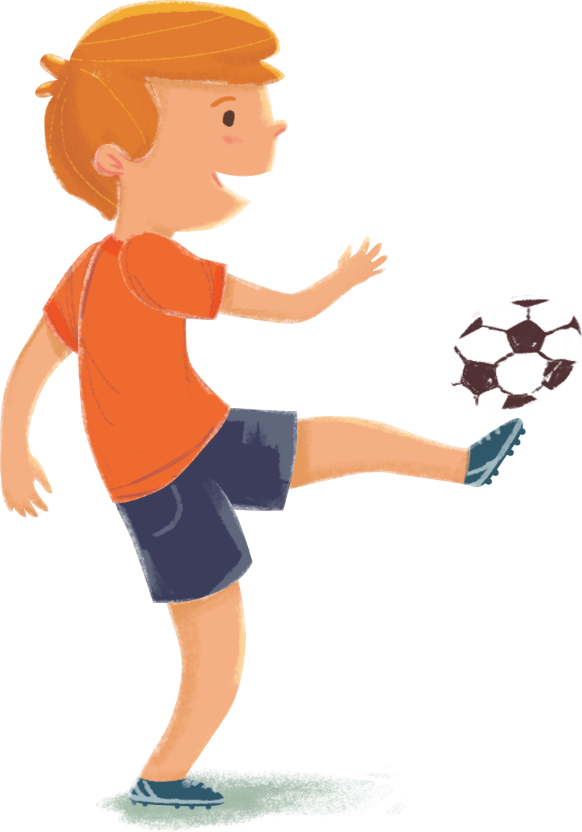 Не развито боковое зрение ребенка
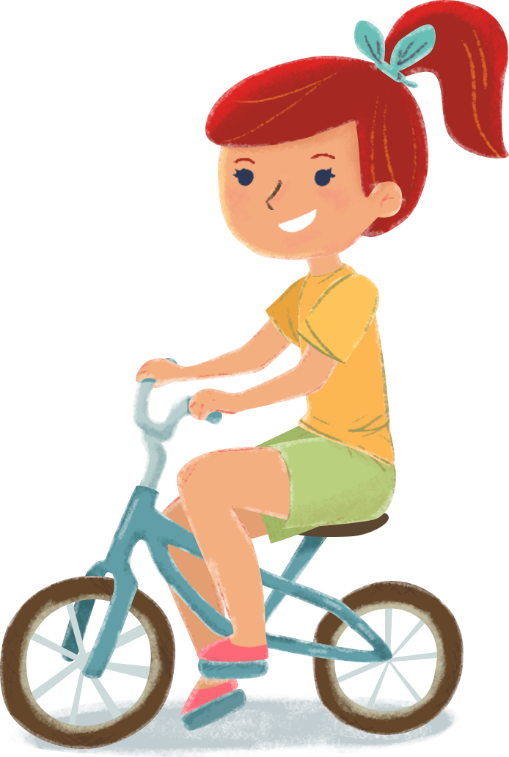 Отсутствует координация движений
Не развито ориентирование в пространстве
У детей должны формироваться следующие привычки:
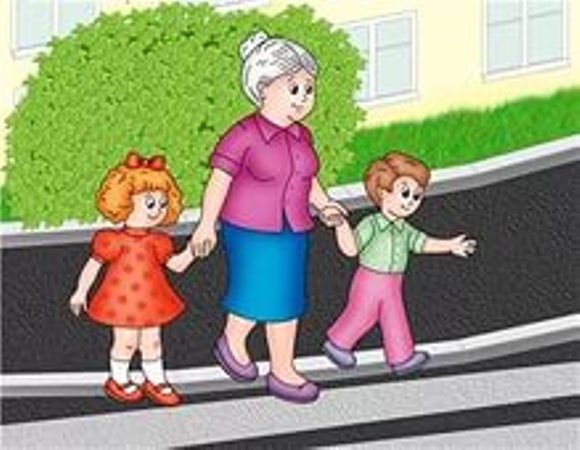 На улице одному находиться нельзя, только со взрослыми
Дорогу нужно переходить только держась за руку
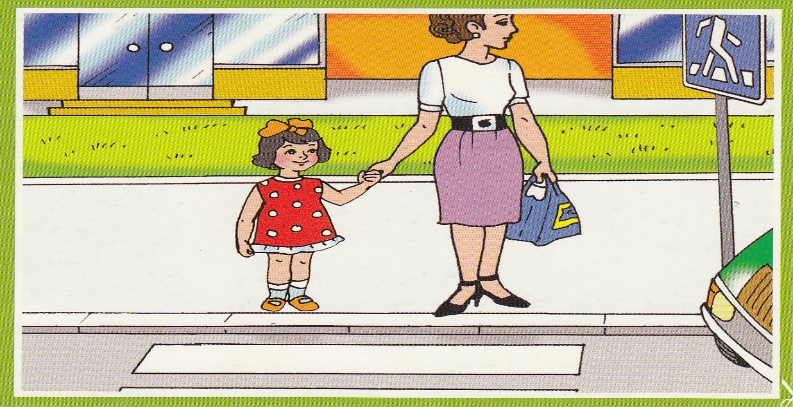 Рядом с дорогой нужно быть внимательным
Темы для занятий:
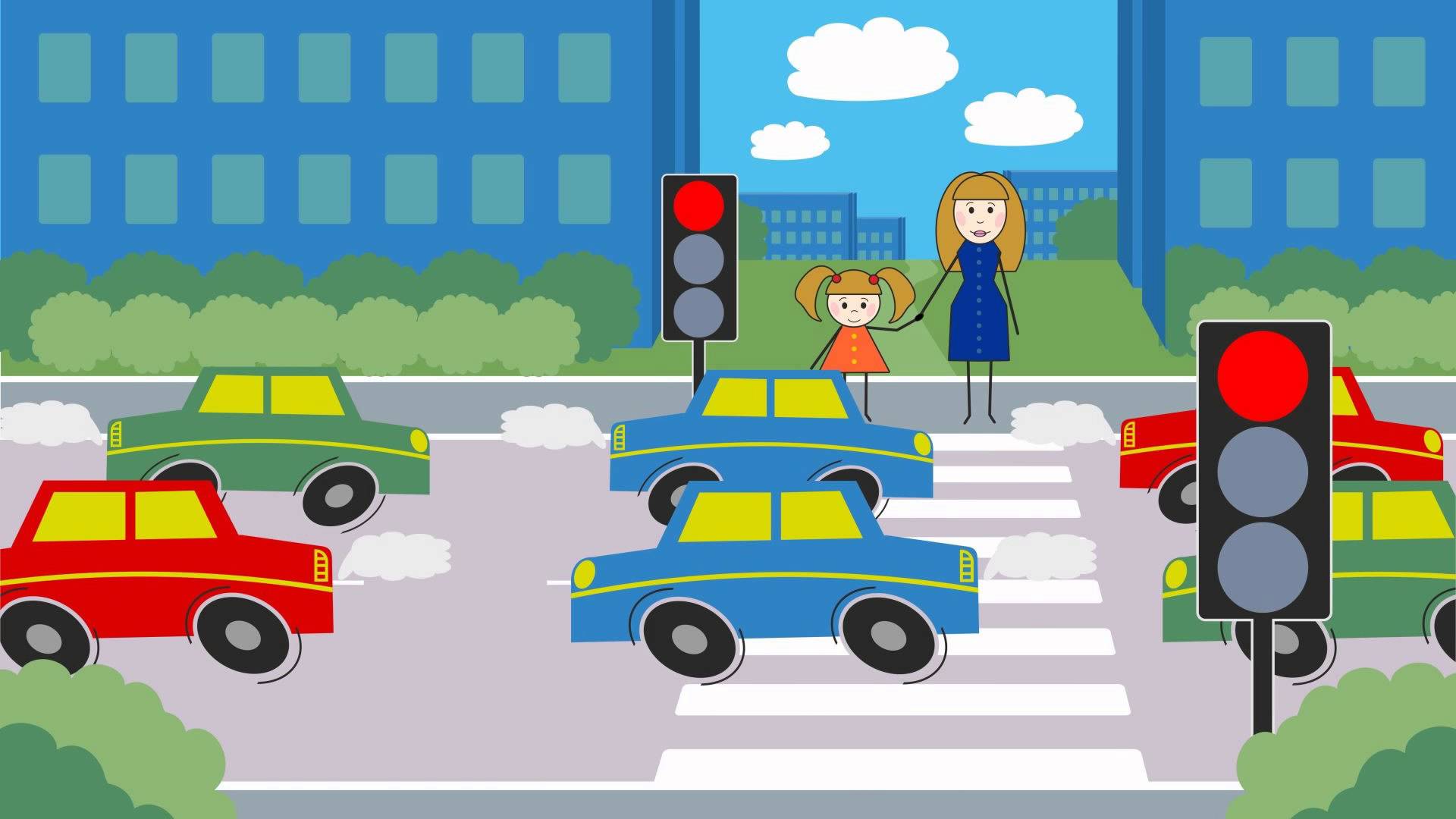 Знакомство с основами ориентирования в пространстве
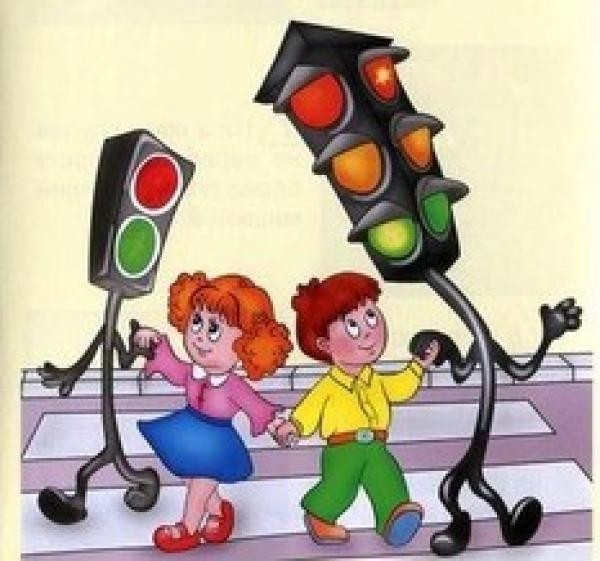 Знакомство с красным и зеленым цветом
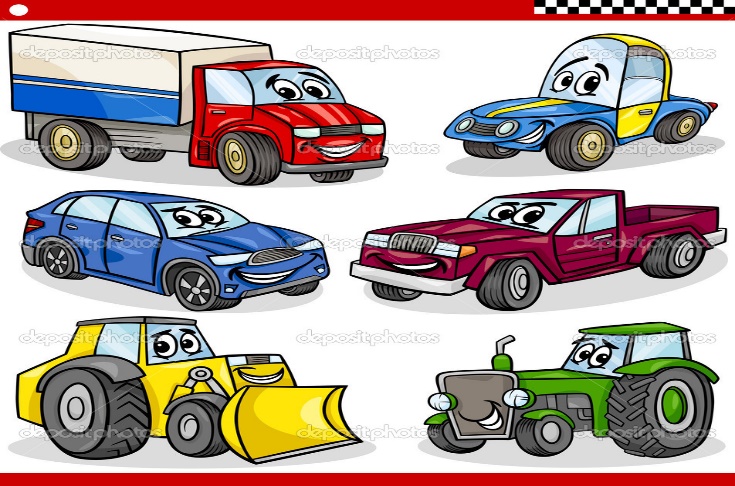 Знакомство с легковыми и  грузовыми автомобилями
Содержание уголков безопасности
Кружки красного и зеленого цвета. Макет пешеходного светофора
Набор транспортных средств
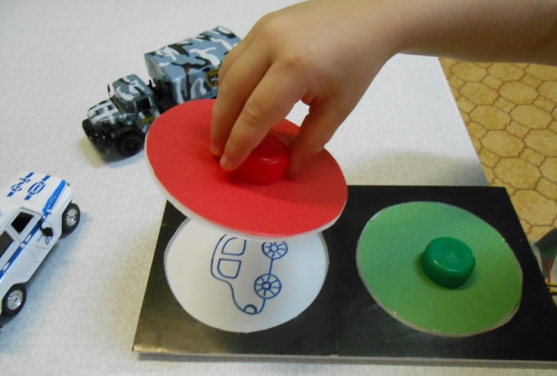 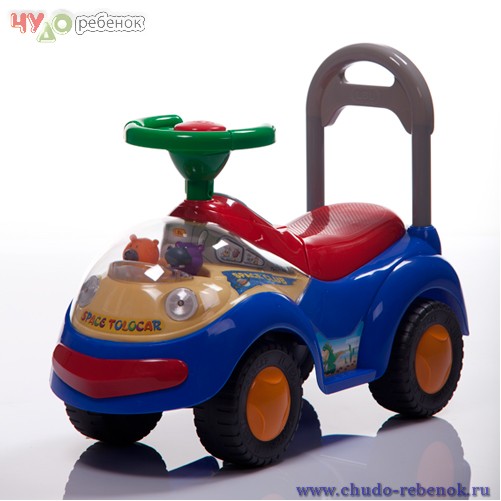 Дидактические игры «Собери светофор», «Собери машину», «Поставь машину в гараж»
Атрибуты к сюжетно ролевой игре «Транспорт»
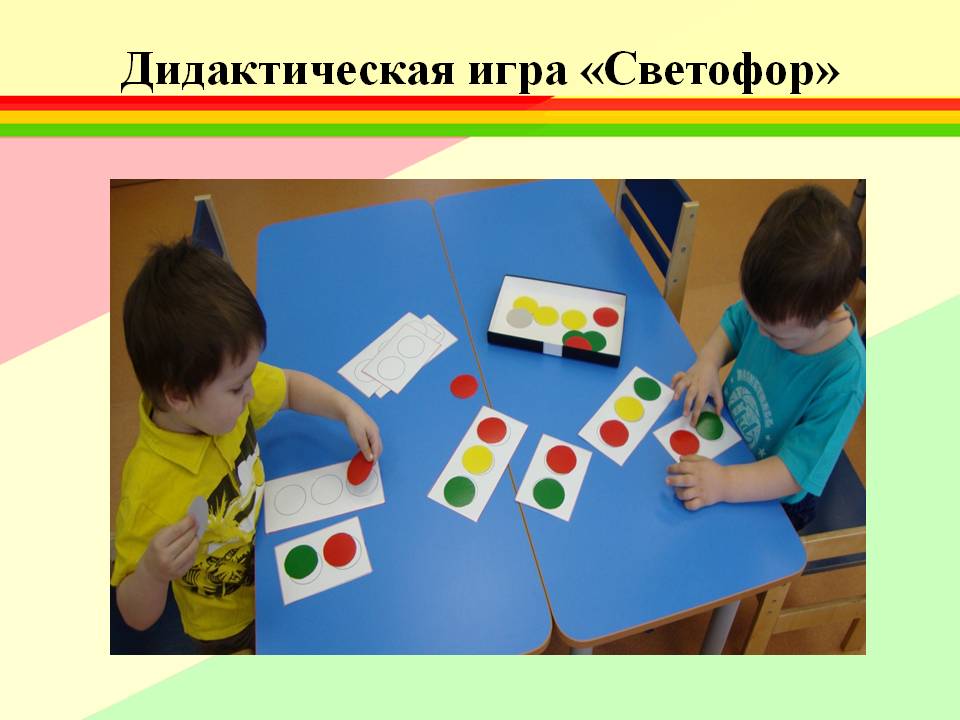 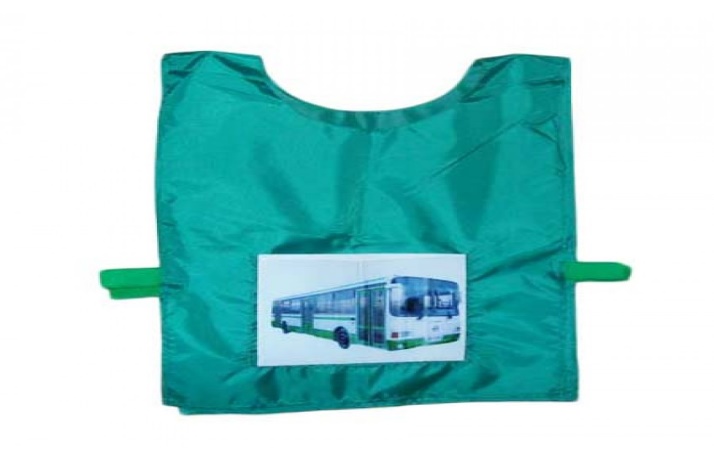 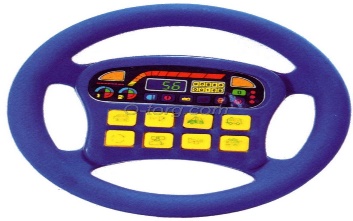 Спасибо за внимание!